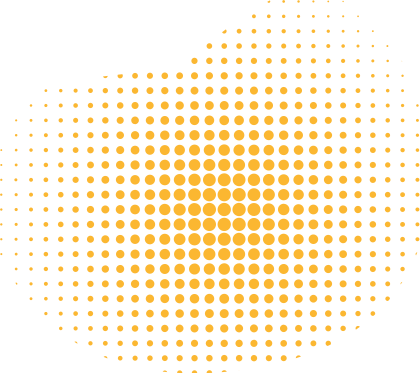 Муниципальное дошкольное образовательное учреждение
«Детский сад №93 комбинированного вида»
«Степ-аэробика»
Дополнительная
общеразвивающая 
программа
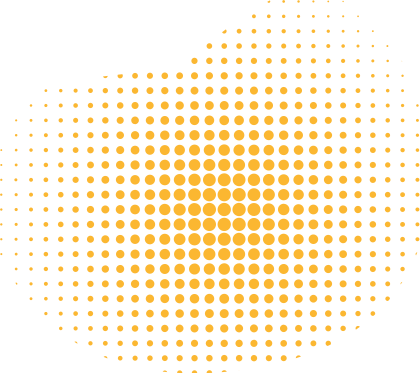 г. Ухта
2022 год
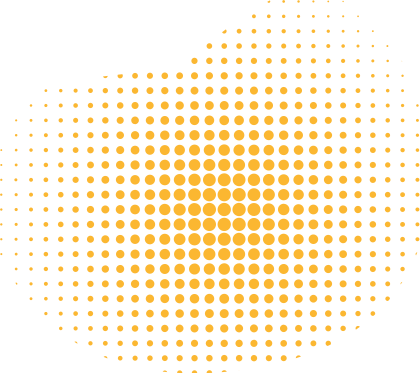 30
МИН
5-7
ЛЕТ
1 РАЗ
В НЕДЕЛЮ
32
НЕДЕЛИ
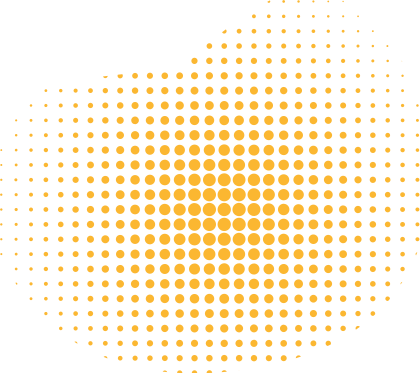 Продолжительность занятий
ВОЗРАСТ
СРОК
РЕАЛИЗАЦИИ
ПЕРИОДИЧНОСТЬ
5-6
ЛЕТ
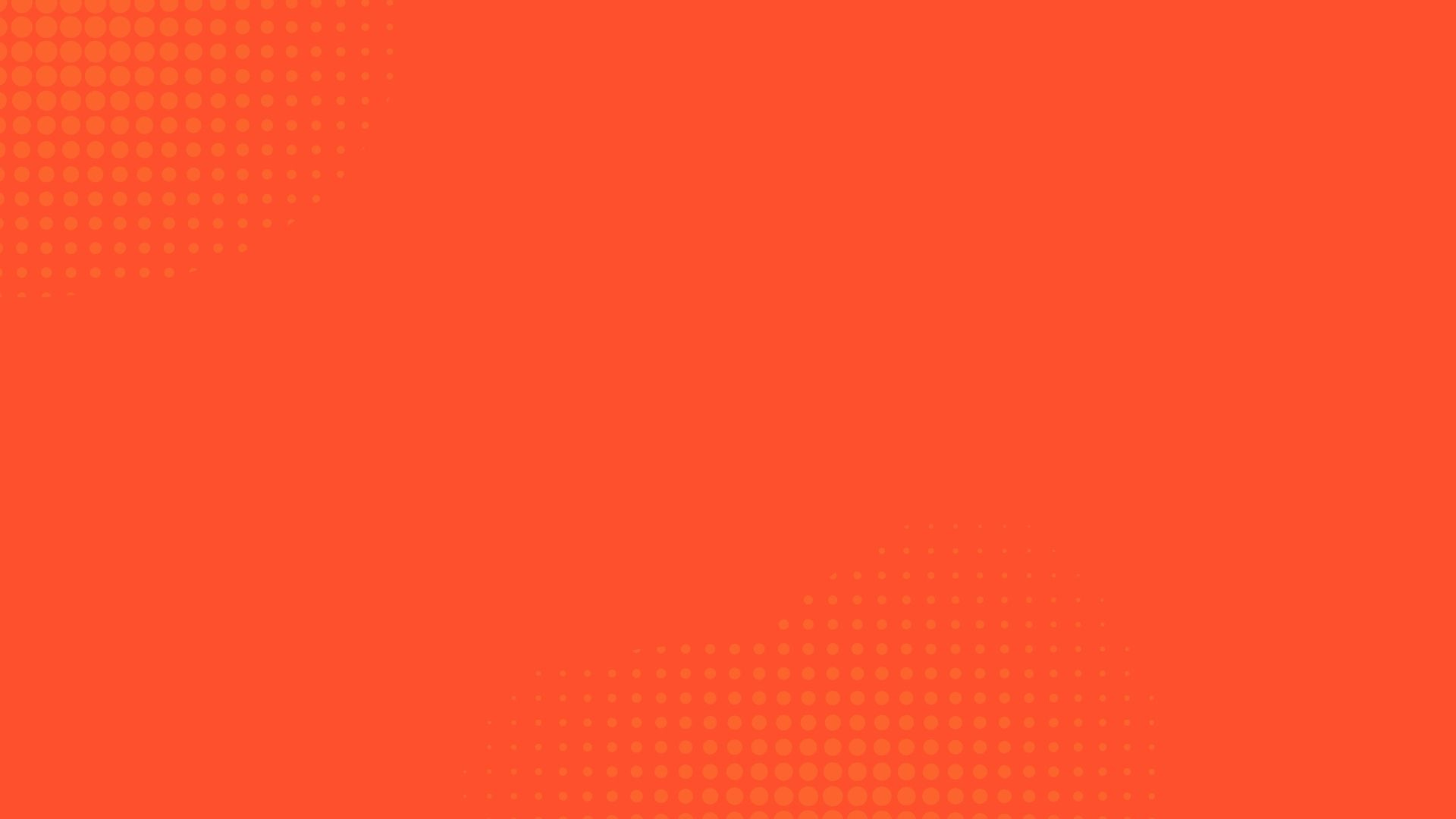 НАПРАВЛЕННОСТЬ
ФОРМА ОРГАНИЗАЦИИ
РАЗРАБОТЧИК
физкультурно-спортивная
Пак Татьяна Васильевна
Инструктор по физической культуре
Очная. Групповые занятия с детьми.
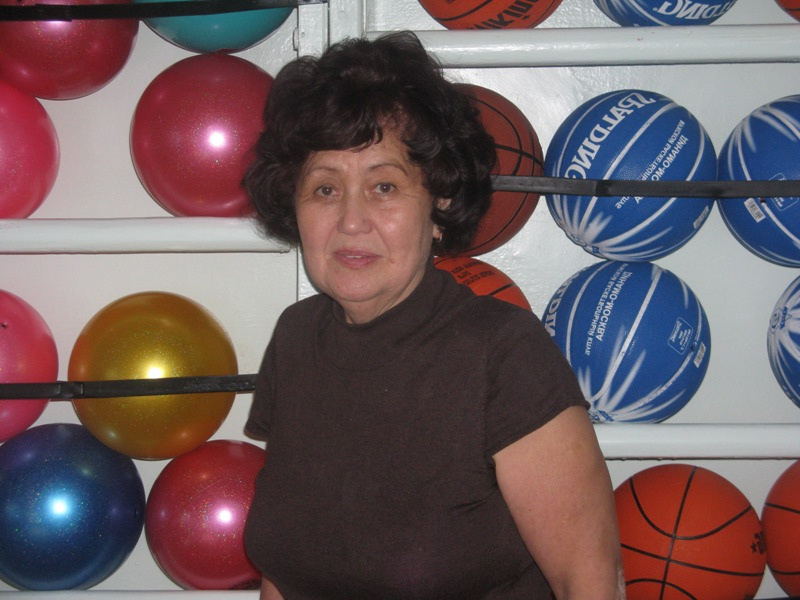 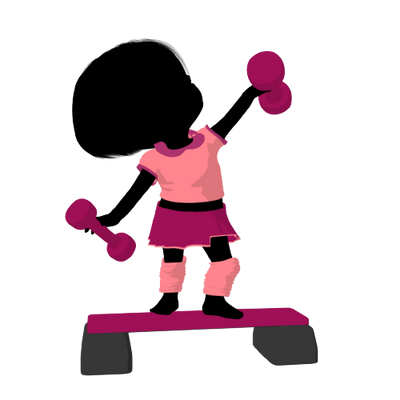 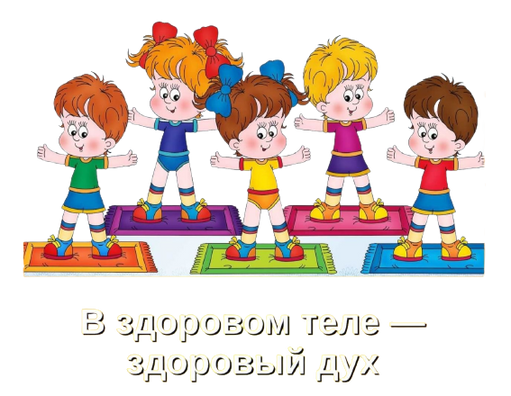 Актуальность
Отличительные особенности программы
Потребность в движении, повышенная двигательная активность – наиболее важные биологические особенности детского организма. Вот почему в наше время стали так популярны занятия аэробикой, в частности степ - аэробикой. На занятиях дети учатся не только красиво двигаться, преодолевая трудности образовательного процесса, но и развиваться духовно, эмоционально, физически, интеллектуально, приобретают навыки грациозных движений, участвуют в концертных выступлениях, учатся аккуратности, целеустремлённости.
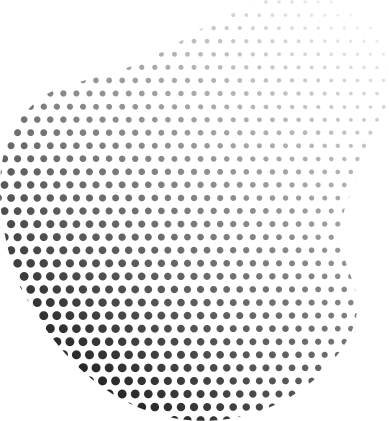 Использование степ – платформ – это новое направление оздоровительной работы. Эффективность занятий на степах подтверждено опытом коррекционных медицинских центров Европы. Степ – платформа является многофункциональным оборудованием, обеспечивающим решение обще развивающих и профилактических задач..
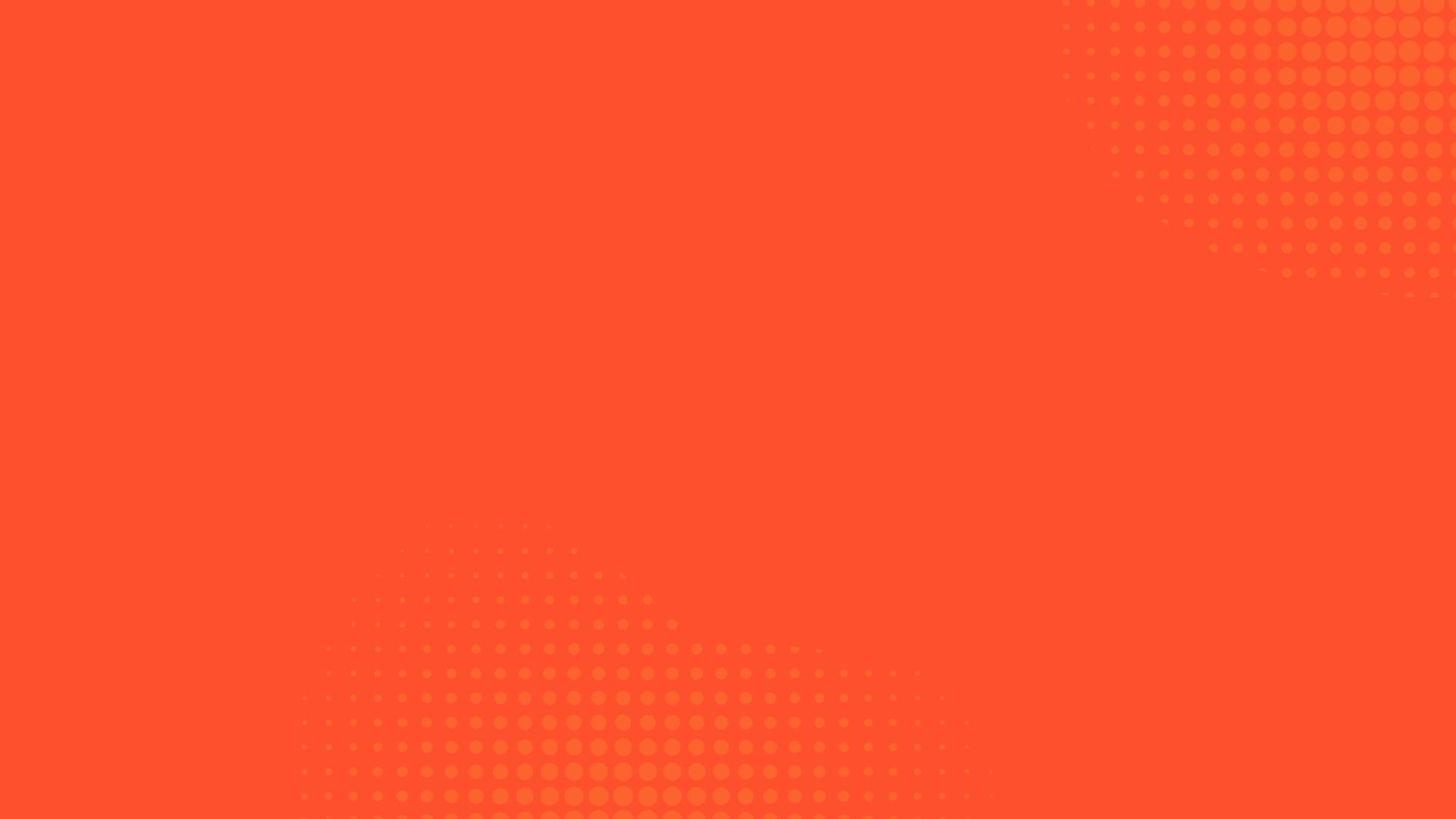 Цель 
программы
Задачи программы
1. Развивать основные физические качества и       двигательные навыки – гибкость, выносливость, силу, быстроту, координацию движений, а также ориентировку в пространстве.
 2. Формировать чувство ритма и музыкальной памяти.
 3. Способствовать формированию правильной осанки.
 4. Содействовать профилактике плоскостопия.
 5.Содействовать функциональному совершенствованию органов дыхания, сердечнососудистой и нервной систем.
 6. Развивать творческие способности воспитанников.
Развитие основных физических качеств и музыкально-ритмических способностей детей дошкольного возраста через занятия степ - аэробикой.
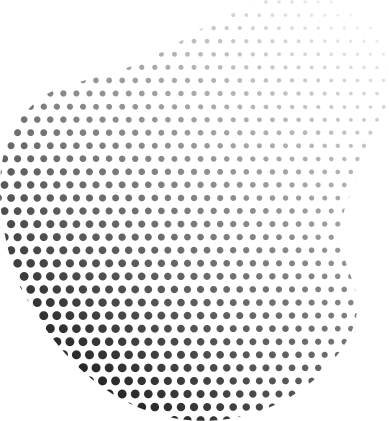 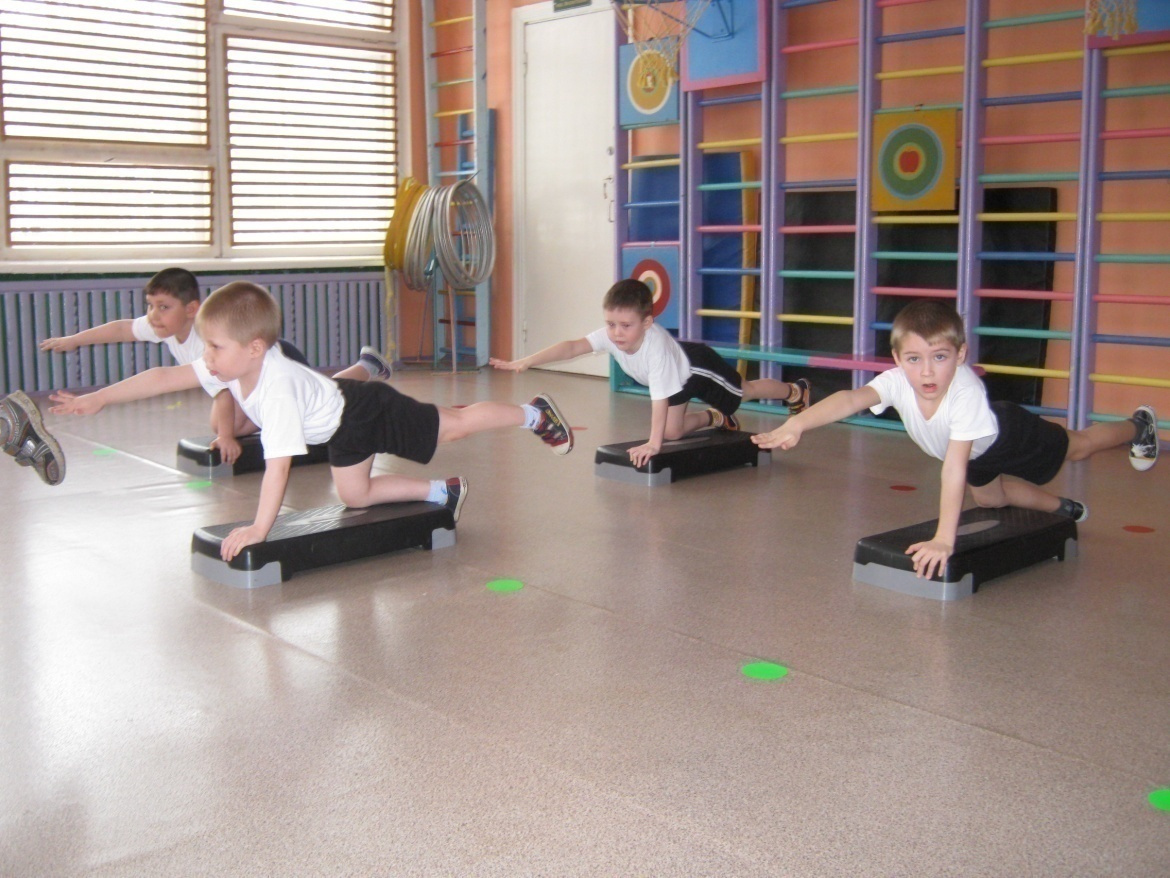 Планируемые результаты Программы
В результате освоения программы воспитанники умеют: 
- выполнять упражнения на степ - платформе, совмещённые с танцевальными шагами,
- держать правильно осанку, при выполнении упражнений на степ – платформах; 
- ритмически согласованно выполнять простые движения под музыку. 
- выработана четкая координация движений во взаимосвязи с речью.
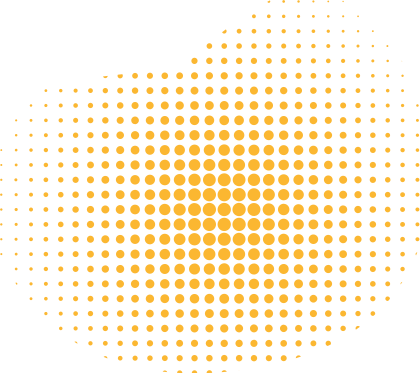 Муниципальное дошкольное образовательное учреждение
«Детский сад №93 комбинированного вида»
«Степ-аэробика»
Дополнительная
общеразвивающая 
программа
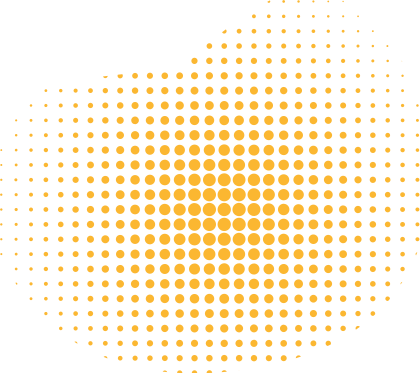 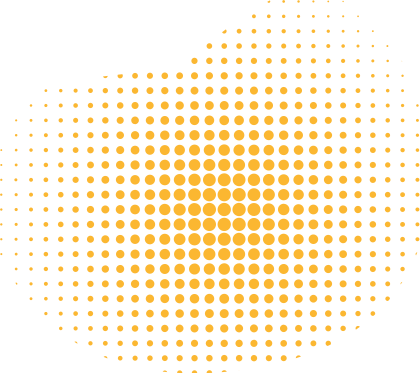 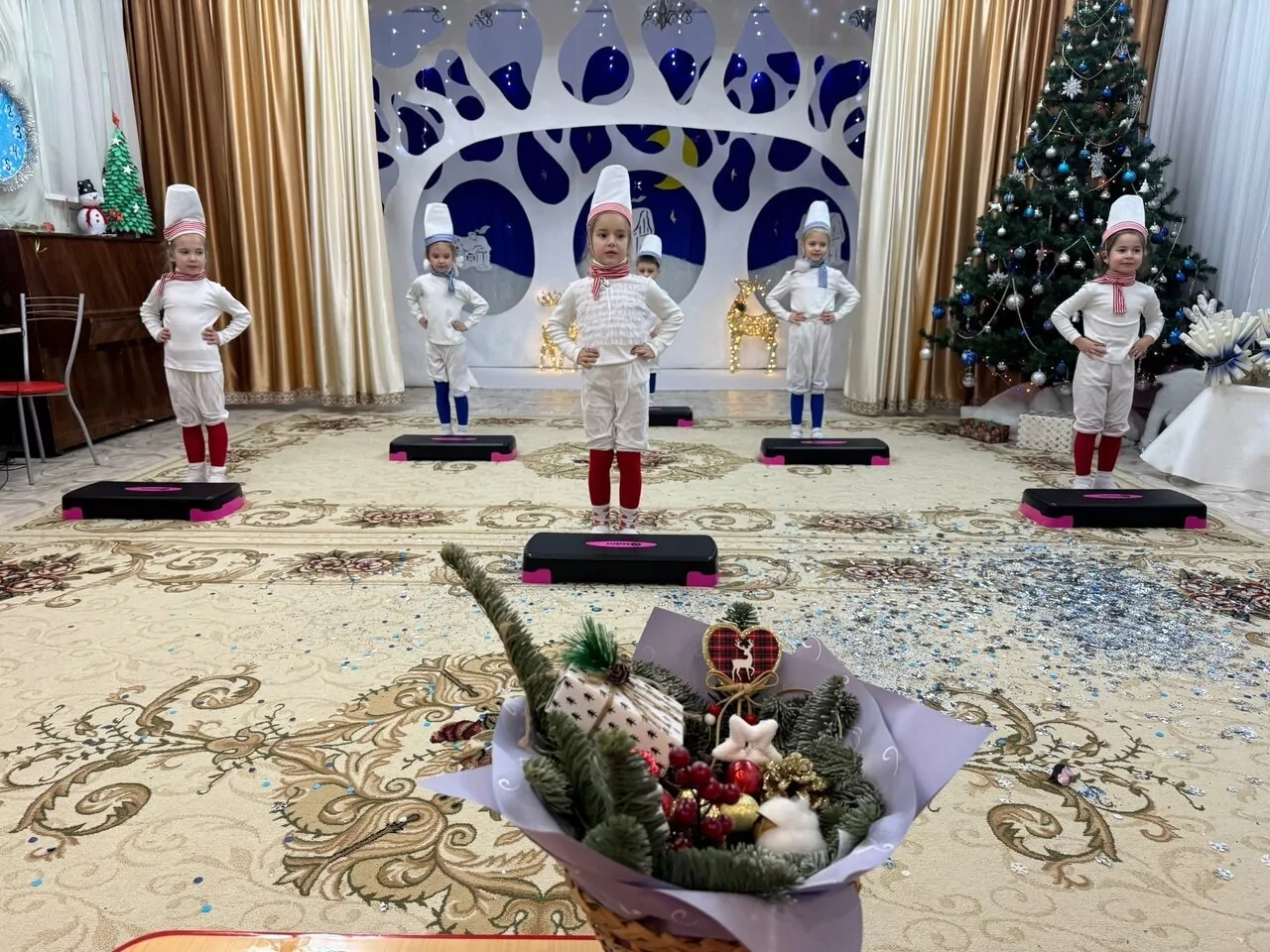 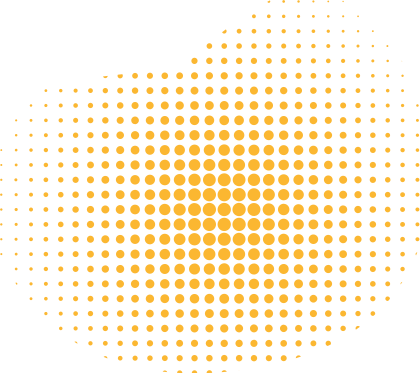